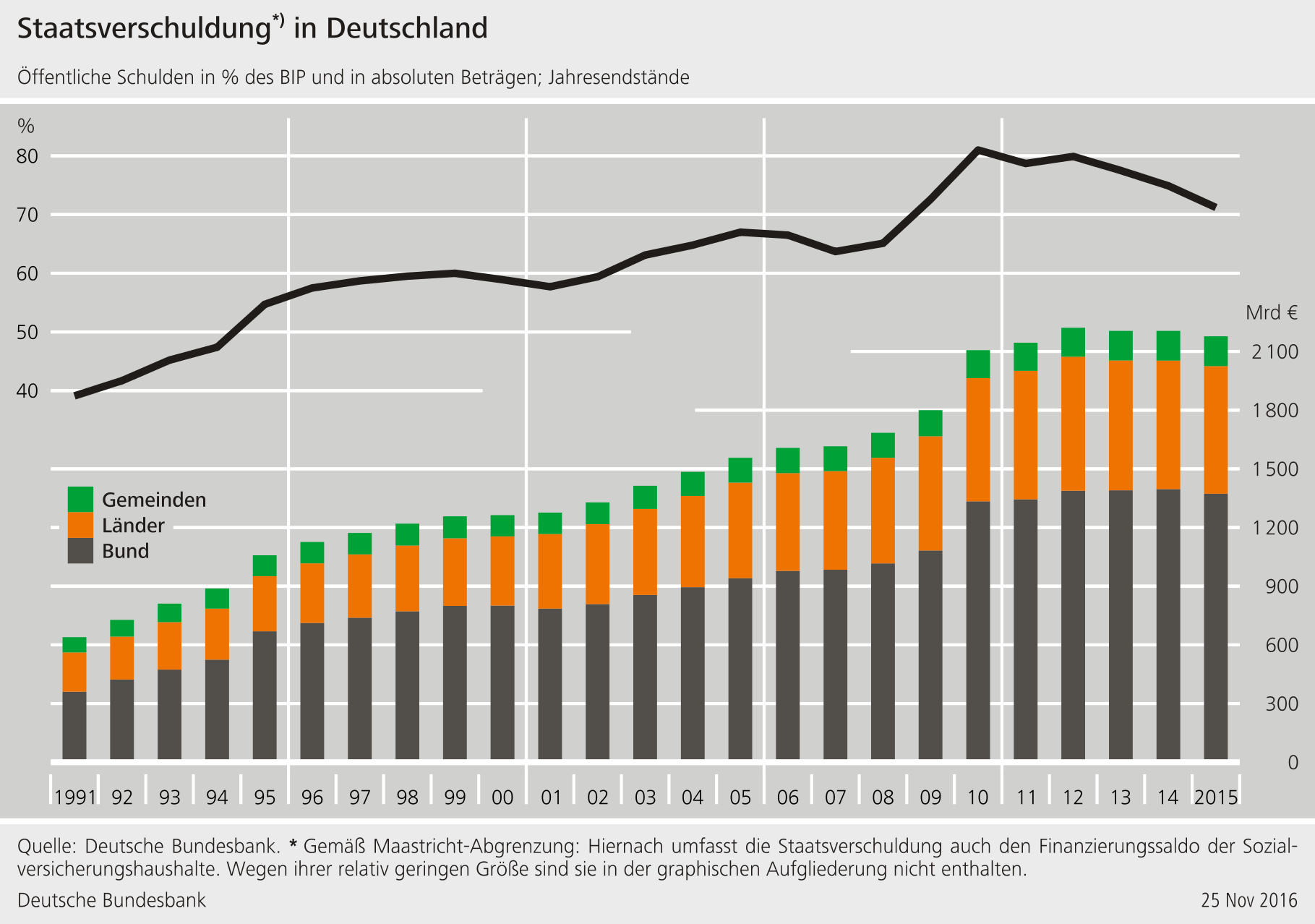 Germany‘s public debt (% of GDP)
Japan‘s public debt (% of GDP)
Evolution of public finances in Germany (1965-2015)
Exchange rate €uro - Dollar 
(1999-2016) in $
Debt (% of GDP) 
of the EU member states
Who does Germany owe money to?
Who does Japan owe money to?
Key figures of the financial plan 2015-2020
Breaches of the Maastricht criteria (1999-2010)
Gender-specific life expectancy in Japan & Germany
Birth rate in Japan & Germany
Social expenditure as % of german federal budget
It is not an austerity policy
Foreign affairs & development cooperation
Investments
(without ESM)
Internal & external security
Education